Chapter 23
Testing Conventional Applications
Slide Set to accompanySoftware Engineering: A Practitioner’s Approach, 8/e 
by Roger S. Pressman and Bruce R. Maxim

Slides copyright © 1996, 2001, 2005, 2009, 2014 by Roger S. Pressman

For non-profit educational use only

May be reproduced ONLY for student use at the university level when used in conjunction with Software Engineering: A Practitioner's Approach, 8/e. Any other reproduction or use is prohibited without the express written permission of the author.

All copyright information MUST appear if these slides are posted on a website for student use.
These slides are designed to accompany Software Engineering: A Practitioner’s Approach, 8/e (McGraw-Hill 2014). Slides copyright 2014 by Roger Pressman.
‹#›
Testability
Operability—it operates cleanly
Observability—the results of each test case are readily observed
Controllability—the degree to which testing can be automated and optimized
Decomposability—testing can be targeted
Simplicity—reduce complex architecture and logic to simplify tests
Stability—few changes are requested during testing
Understandability—of the design
These slides are designed to accompany Software Engineering: A Practitioner’s Approach, 8/e (McGraw-Hill 2014). Slides copyright 2014 by Roger Pressman.
‹#›
What is a “Good” Test?
A good test has a high probability of finding an error
A good test is not redundant.
A good test should be “best of breed” 
A good test should be neither too simple nor too complex
These slides are designed to accompany Software Engineering: A Practitioner’s Approach, 8/e (McGraw-Hill 2014). Slides copyright 2014 by Roger Pressman.
‹#›
Internal and External Views
Any engineered product (and most other things) can be tested in one of two ways: 
Knowing the specified function that a product has been designed to perform, tests can be conducted that demonstrate each function is fully operational while at the same time searching for errors in each function; 
Knowing the internal workings of a product, tests can be conducted to ensure that "all gears mesh," that is, internal operations are performed according to specifications and all internal components have been adequately exercised.
These slides are designed to accompany Software Engineering: A Practitioner’s Approach, 8/e (McGraw-Hill 2014). Slides copyright 2014 by Roger Pressman.
‹#›
Test Case Design
"Bugs lurk in corners
and congregate at
boundaries ..."
Boris Beizer
OBJECTIVE
to uncover errors
CRITERIA
in a complete manner
CONSTRAINT
with a minimum of effort and time
These slides are designed to accompany Software Engineering: A Practitioner’s Approach, 8/e (McGraw-Hill 2014). Slides copyright 2014 by Roger Pressman.
‹#›
Exhaustive Testing
loop < 20 X
14
There are 10   possible paths! If we execute one
test per millisecond, it would take 3,170 years to
test this program!!
These slides are designed to accompany Software Engineering: A Practitioner’s Approach, 8/e (McGraw-Hill 2014). Slides copyright 2014 by Roger Pressman.
‹#›
Selective Testing
Selected path
loop < 20 X
These slides are designed to accompany Software Engineering: A Practitioner’s Approach, 8/e (McGraw-Hill 2014). Slides copyright 2014 by Roger Pressman.
‹#›
Software Testing
black-box
    methods
white-box
methods
Methods
Strategies
These slides are designed to accompany Software Engineering: A Practitioner’s Approach, 8/e (McGraw-Hill 2014). Slides copyright 2014 by Roger Pressman.
‹#›
White-Box Testing
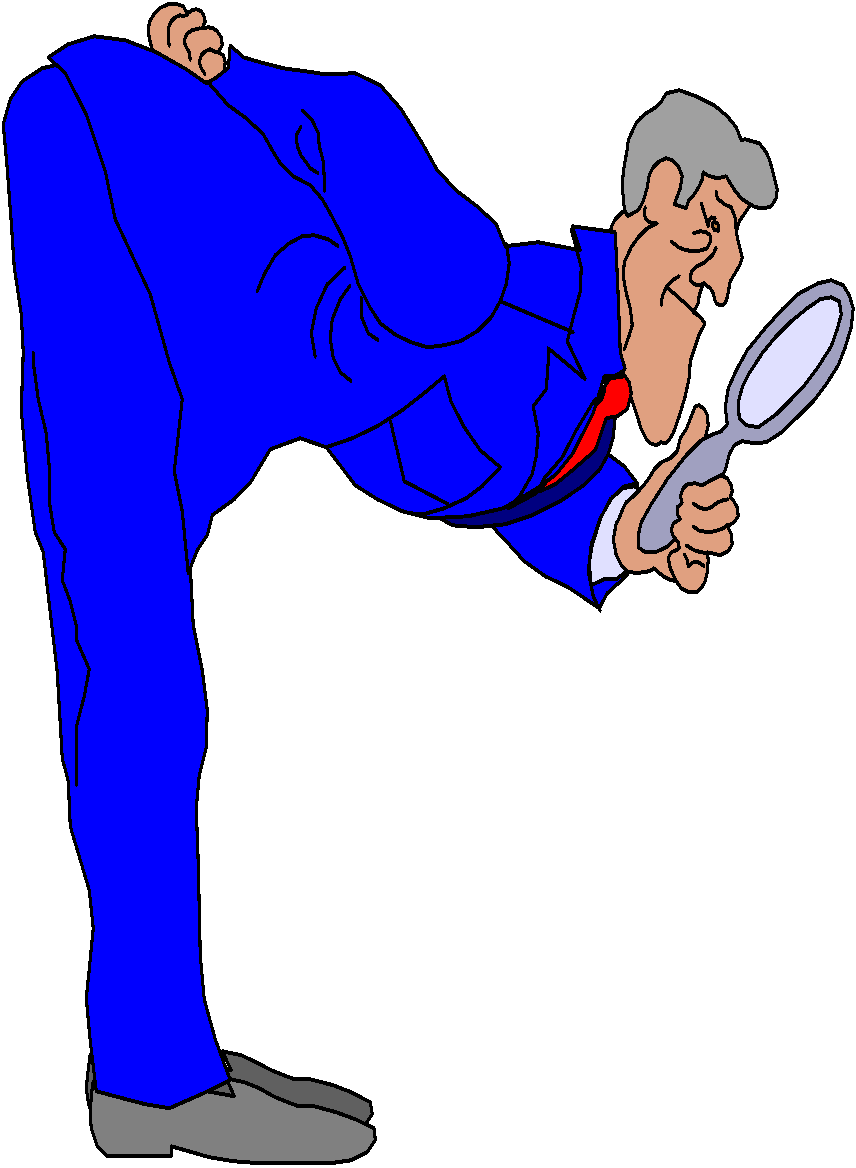 ... our goal is to ensure that all
statements and conditions have
been executed at least once ...
These slides are designed to accompany Software Engineering: A Practitioner’s Approach, 8/e (McGraw-Hill 2014). Slides copyright 2014 by Roger Pressman.
‹#›
Why Cover?
logic errors and incorrect assumptions
are inversely proportional to a path's
execution probability
we often
believe
that a path is not
likely to be executed;  in fact, reality is
often counter intuitive
typographical errors are random;  it's
likely that untested paths will contain
some
These slides are designed to accompany Software Engineering: A Practitioner’s Approach, 8/e (McGraw-Hill 2014). Slides copyright 2014 by Roger Pressman.
‹#›
Basis Path Testing
First, we compute the cyclomatic
complexity:
number of simple decisions + 1
or
number of enclosed areas + 1
In this case, V(G) = 4
These slides are designed to accompany Software Engineering: A Practitioner’s Approach, 8/e (McGraw-Hill 2014). Slides copyright 2014 by Roger Pressman.
‹#›
Cyclomatic Complexity
A number of industry studies have indicated
that the higher V(G), the higher the probability
or errors.
modules
V(G)
modules in this range are
more error prone
These slides are designed to accompany Software Engineering: A Practitioner’s Approach, 8/e (McGraw-Hill 2014). Slides copyright 2014 by Roger Pressman.
‹#›
Basis Path Testing
1
2
Next, we derive the
independent paths:
3
4
Since V(G) = 4,
5
6
there are four paths
Path 1:  1,2,3,6,7,8
Path 2:  1,2,3,5,7,8
7
Path 3:  1,2,4,7,8
Path 4:  1,2,4,7,2,4,...7,8
8
Finally, we derive test
cases to exercise these
paths.
These slides are designed to accompany Software Engineering: A Practitioner’s Approach, 8/e (McGraw-Hill 2014). Slides copyright 2014 by Roger Pressman.
‹#›
Basis Path Testing Notes
you don't need a flow chart,
but the picture will help when
you trace program paths
count each simple logical test,
compound tests count as 2 or
more
basis path testing should be
applied to critical modules
These slides are designed to accompany Software Engineering: A Practitioner’s Approach, 8/e (McGraw-Hill 2014). Slides copyright 2014 by Roger Pressman.
‹#›
Deriving Test Cases
Summarizing:
Using the design or code as a foundation, draw a corresponding flow graph.
Determine the cyclomatic complexity of the resultant flow graph.
Determine a basis set of linearly independent paths.
Prepare test cases that will force execution of each path in the basis set.
These slides are designed to accompany Software Engineering: A Practitioner’s Approach, 8/e (McGraw-Hill 2014). Slides copyright 2014 by Roger Pressman.
‹#›
Graph Matrices
A graph matrix is a square matrix whose size (i.e., number of rows and columns) is equal to the number of nodes on a flow graph
Each row and column corresponds to an identified node, and matrix entries correspond to connections (an edge) between nodes. 
By adding a link weight to each matrix entry, the graph matrix can become a powerful tool for evaluating program control structure during testing
These slides are designed to accompany Software Engineering: A Practitioner’s Approach, 8/e (McGraw-Hill 2014). Slides copyright 2014 by Roger Pressman.
‹#›
Control Structure Testing
Condition testing — a test case design method that exercises the logical conditions contained in a program module
Data flow testing — selects test paths of a program according to the locations of definitions and uses of variables in the program
These slides are designed to accompany Software Engineering: A Practitioner’s Approach, 8/e (McGraw-Hill 2014). Slides copyright 2014 by Roger Pressman.
‹#›
Data Flow Testing
The data flow testing method [Fra93] selects test paths of a program according to the locations of definitions and uses of variables in the program.
Assume that each statement in a program is assigned a unique statement number and that each function does not modify its parameters or global variables. For a statement with S as its statement number
DEF(S) = {X | statement S contains a definition of X}
USE(S) = {X | statement S contains a use of X}
A definition-use (DU) chain of variable X is of the form [X, S, S'], where S and S' are statement numbers, X is in DEF(S) and USE(S'), and the definition of X in statement S is live at statement S'
These slides are designed to accompany Software Engineering: A Practitioner’s Approach, 8/e (McGraw-Hill 2014). Slides copyright 2014 by Roger Pressman.
‹#›
Loop Testing
Simple 
loop
Nested 
Loops
Concatenated
       Loops
Unstructured
Loops
These slides are designed to accompany Software Engineering: A Practitioner’s Approach, 8/e (McGraw-Hill 2014). Slides copyright 2014 by Roger Pressman.
‹#›
Loop Testing: Simple Loops
Minimum conditions—Simple Loops
1.  skip the loop entirely
2.  only one pass through the loop
3.  two passes through the loop
4.  m passes through the loop  m < n
5.  (n-1), n, and (n+1) passes through
the loop
where n is the maximum number
of allowable passes
These slides are designed to accompany Software Engineering: A Practitioner’s Approach, 8/e (McGraw-Hill 2014). Slides copyright 2014 by Roger Pressman.
‹#›
Loop Testing: Nested Loops
Nested Loops
Start at the innermost loop. Set all outer loops to their
minimum iteration parameter values.
Test the min+1, typical, max-1 and max for the
innermost loop, while holding the outer loops at their
minimum values.
Move out one loop and set it up as in step 2, holding all
other loops at typical values. Continue this step until
the outermost loop has been tested.
Concatenated Loops
If the loops are independent of one another
then treat each as a simple loop
else* treat as nested loops
endif*
for example, the final loop counter value of loop 1 is
used to initialize loop 2.
These slides are designed to accompany Software Engineering: A Practitioner’s Approach, 8/e (McGraw-Hill 2014). Slides copyright 2014 by Roger Pressman.
‹#›
Black-Box Testing
requirements
output
input
events
These slides are designed to accompany Software Engineering: A Practitioner’s Approach, 8/e (McGraw-Hill 2014). Slides copyright 2014 by Roger Pressman.
‹#›
Black-Box Testing
How is functional validity tested?
How is system behavior and performance tested?
What classes of input will make good test cases?
Is the system particularly sensitive to certain input values?
How are the boundaries of a data class isolated?
What data rates and data volume can the system tolerate?
What effect will specific combinations of data have on system operation?
These slides are designed to accompany Software Engineering: A Practitioner’s Approach, 8/e (McGraw-Hill 2014). Slides copyright 2014 by Roger Pressman.
‹#›
Graph-Based Methods
To understand the objects that are modeled in software and the relationships that connect these objects

In this context, we consider the term “objects” in the broadest possible context. It encompasses data objects, traditional components (modules), and object-oriented elements of computer software.
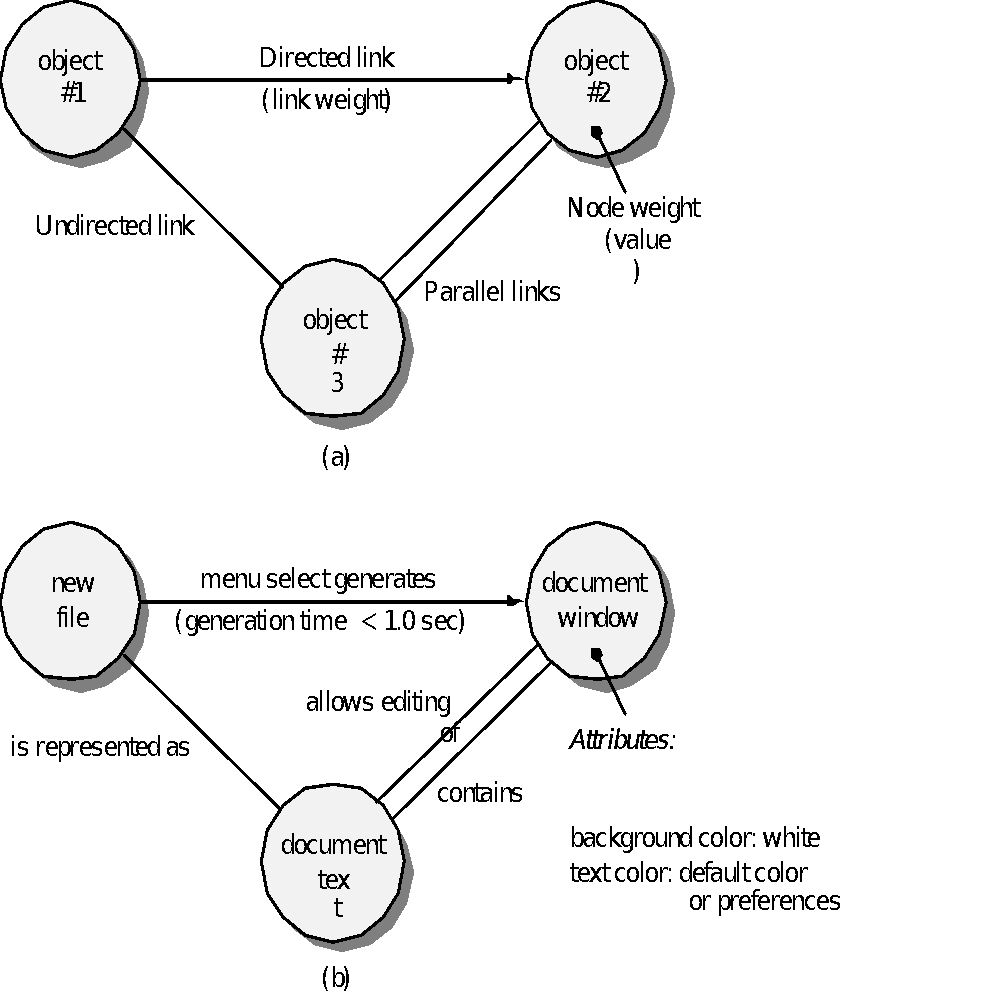 These slides are designed to accompany Software Engineering: A Practitioner’s Approach, 8/e (McGraw-Hill 2014). Slides copyright 2014 by Roger Pressman.
‹#›
Equivalence Partitioning
user
queries
FK
input
output
formats
mouse
picks
data
prompts
These slides are designed to accompany Software Engineering: A Practitioner’s Approach, 8/e (McGraw-Hill 2014). Slides copyright 2014 by Roger Pressman.
‹#›
Sample Equivalence Classes
Valid data
user supplied commands
responses to system prompts
file names
computational data
physical parameters
bounding values
initiation values
output data formatting
responses to error messages
graphical data (e.g., mouse picks)
Invalid data
data outside bounds of the program
physically impossible data
proper value supplied in wrong place
These slides are designed to accompany Software Engineering: A Practitioner’s Approach, 8/e (McGraw-Hill 2014). Slides copyright 2014 by Roger Pressman.
‹#›
Boundary Value Analysis
user
queries
FK
input
output
formats
mouse
picks
data
prompts
output
domain
input domain
These slides are designed to accompany Software Engineering: A Practitioner’s Approach, 8/e (McGraw-Hill 2014). Slides copyright 2014 by Roger Pressman.
‹#›
Comparison Testing
Used only in situations in which the reliability of software is absolutely critical (e.g., human-rated systems)
Separate software engineering teams develop independent versions of an application using the same specification
 Each version can be tested with the same test data to ensure that all provide identical output 
Then all versions are executed in parallel with real-time comparison of results to ensure consistency
These slides are designed to accompany Software Engineering: A Practitioner’s Approach, 8/e (McGraw-Hill 2014). Slides copyright 2014 by Roger Pressman.
‹#›
Orthogonal Array Testing
Used when the number of input parameters is small and the values that each of the parameters may take are clearly bounded
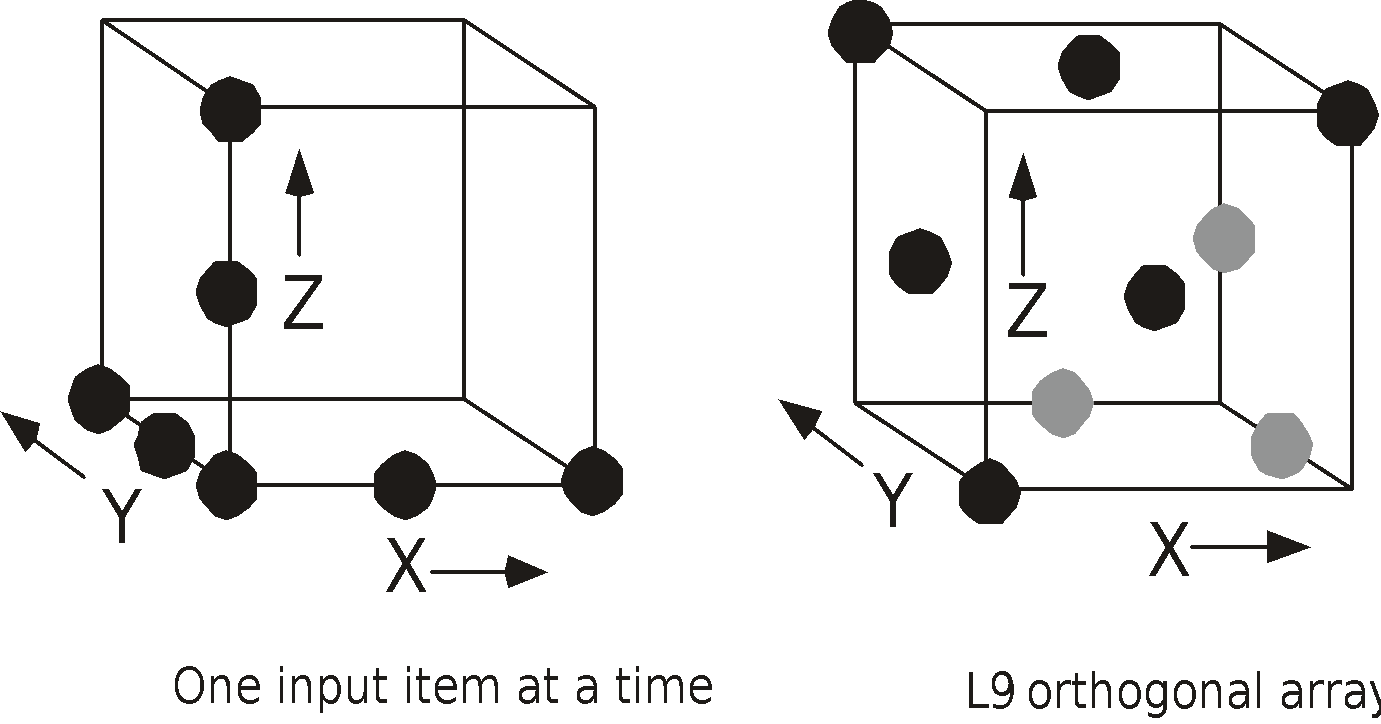 These slides are designed to accompany Software Engineering: A Practitioner’s Approach, 8/e (McGraw-Hill 2014). Slides copyright 2014 by Roger Pressman.
‹#›
Model-Based Testing
Analyze an existing behavioral model for the software or create one. 
Recall that a behavioral model indicates how software will respond to external events or stimuli.
Traverse the behavioral model and specify the inputs that will force the software to make the transition from state to state. 
The inputs will trigger events that will cause the transition to occur.
Review the behavioral model and note the expected outputs as the software makes the transition from state to state. 
Execute the test cases.
Compare actual and expected results and take corrective action as required.
These slides are designed to accompany Software Engineering: A Practitioner’s Approach, 8/e (McGraw-Hill 2014). Slides copyright 2014 by Roger Pressman.
‹#›
Software Testing Patterns
Testing patterns are described in much the same way as design patterns (Chapter 12).
Example:
Pattern name:  ScenarioTesting
Abstract:  Once unit and integration tests have been conducted, there is a need to determine whether the software will perform in a manner that satisfies users. The ScenarioTesting pattern describes a technique for exercising the software from the user’s point of view. A failure at this level indicates that the software has failed to meet a user visible requirement. [Kan01]
These slides are designed to accompany Software Engineering: A Practitioner’s Approach, 8/e (McGraw-Hill 2014). Slides copyright 2014 by Roger Pressman.
‹#›